MPC-регулятор с ограничениями
Зачем нужны ограничения и какие они бывают
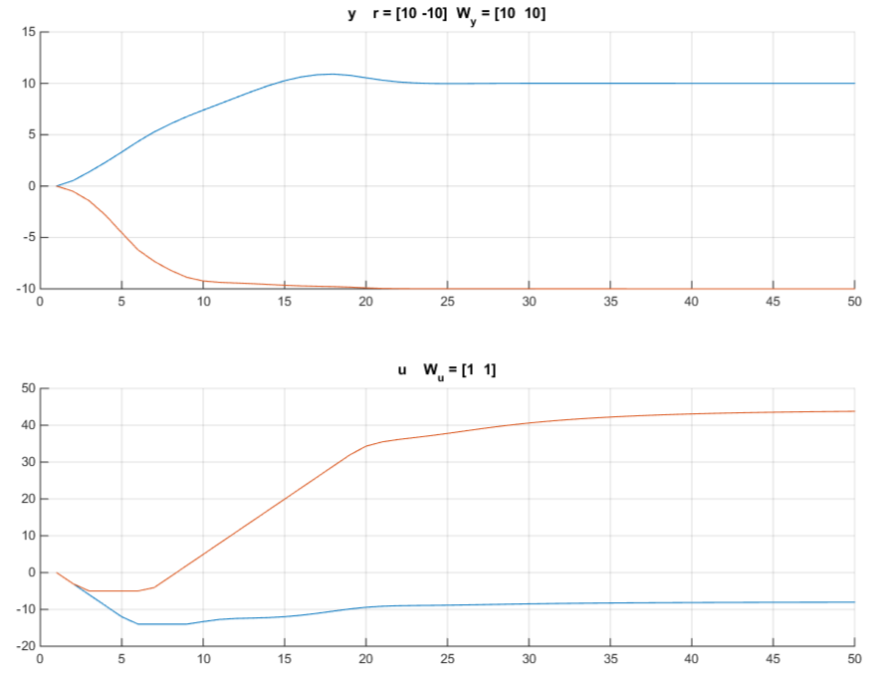 Задача с ограничениями
Имеет смысл задавать ограничения 3-х типов:
на диапазон разрешенных управляющих воздействий
на скорость изменения управляющих воздействий
на допустимый диапазон регулируемой величины
Обзор астатической MPC-задачи без ограничений
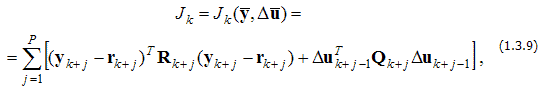 В векторном виде критерий примет вид:
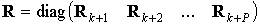 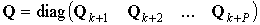 Прогноз для модели в приращениях
На основе исходной прогнозирующей модели объекта управления вводится модель относительно приращений
Построим прогноз вектора измерений как функцию от v. Аналогичную задачу для y(u) мы уже решали:
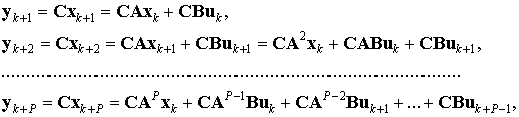 По аналогии в векторном виде для z
В векторном виде для y
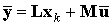 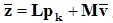 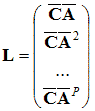 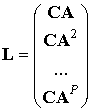 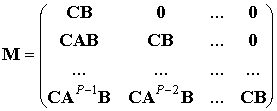 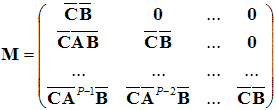 матрицы L, M считаются точно так же, но с учетом новых A, B, C
Решение астатической задачи MPC без ограничений
Учитывая векторное выражение для зависимости прогноза от управления
запишем критерий управления как функцию только от управления v
Используя аналогию между ММНК и полученным критерием, непосредственно запишем решение
Астатический MPC в форме, аналогичной ММНК
Задача ММНК
Формулировка задачи MPC с ограничениями
Критерий управления остается тот же, что в астатическом MPC – штраф за невязки, штраф за затраты на управление
Ограничения на управление – скорость изменения управления и диапазон возможных значений:
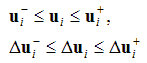 Ограничения на регулируемые величины.
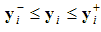 Ограничения в векторном виде
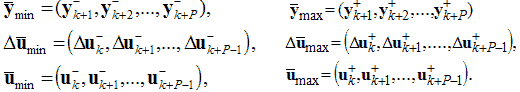 Посчитать размерности на предыдущем слайде
Ввели новые векторы, пора этим заняться
Метод решения задачи с ограничениями
Функционал качества в виде квадратичной формы
Раскроем скобки и получим квадратичную форму
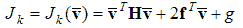 где
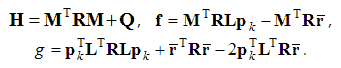 Матрица H должна учитывать, что quadprog предполагает несколько другой вид квадратичной формы:
Ограничения на скорость изменения управляющих воздействий
Логика аналогична конструированию векторных неравенств в задаче ММНК с ограничениями. Ограничение на максимум оценок коэффициентов регрессии в векторной форме имеет вид:
В векторном виде получится как всегда коротко:
Ограничения на скорость изменения управляющих воздействий
Ограничение на минимум и максимум в векторной форме:
Все ограничения в одно матричное неравенство:
Ограничения на управляющее воздействие
Имеет вид:
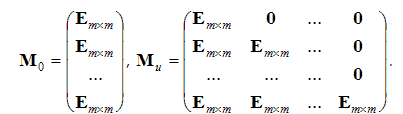 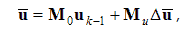 Подставим и получим
Ограничение на регулируемую величину
Имеет вид:
Снова учтем зависимость
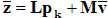 Получим
Соберем все вместе
Астатическая задача MPC с ограничениями в форме квадратичного программирования:
Критерий
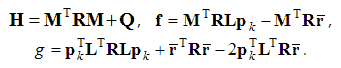 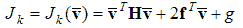 Ограничения